ESCUELA DE GRUMETES
ADMISIÓN 2025
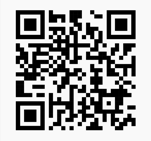 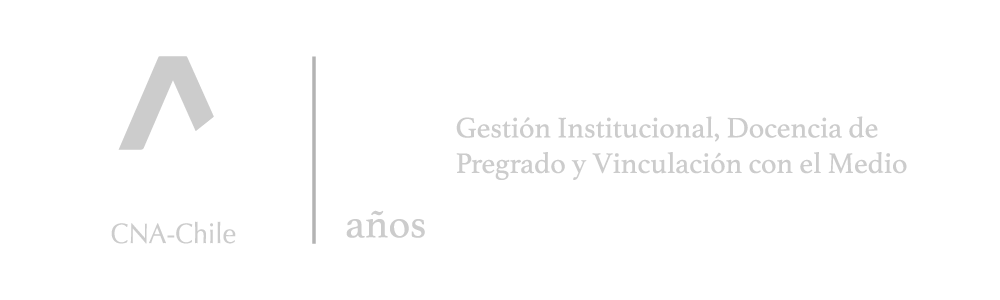 Postula en:
www.admisionarmada.cl
[Speaker Notes: Poner logo acreditación 5 años]
¿Qué quieres para tu futuro?
¿Cuáles son tus expectativas?
¿Quieres trabajar, estudiar o viajar?
2
Armada de Chile
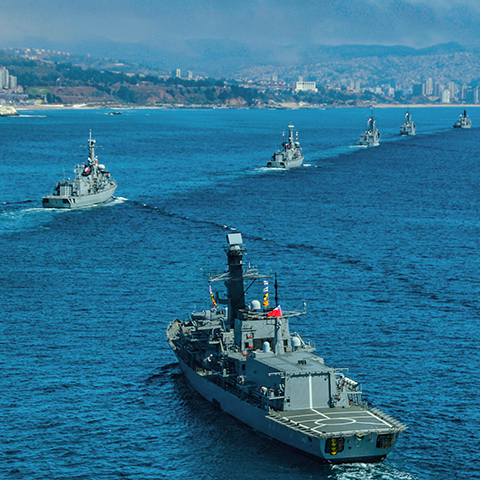 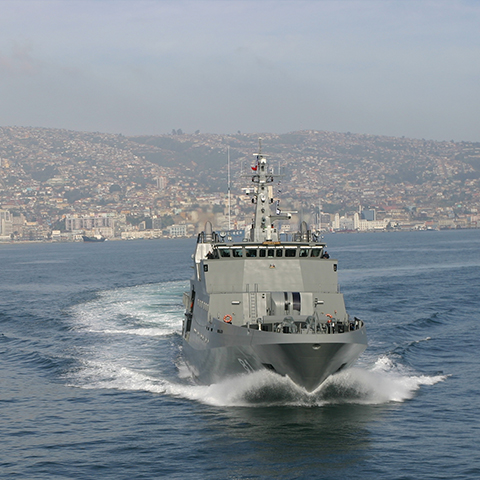 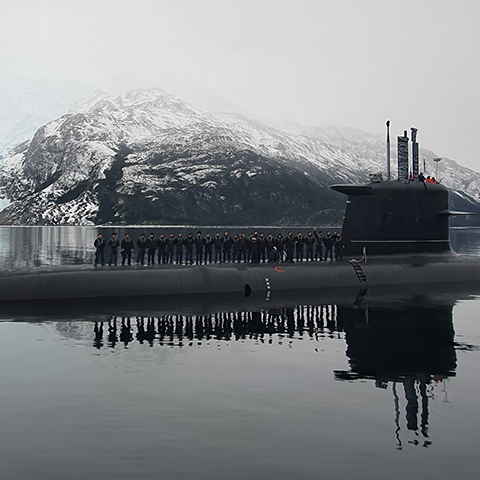 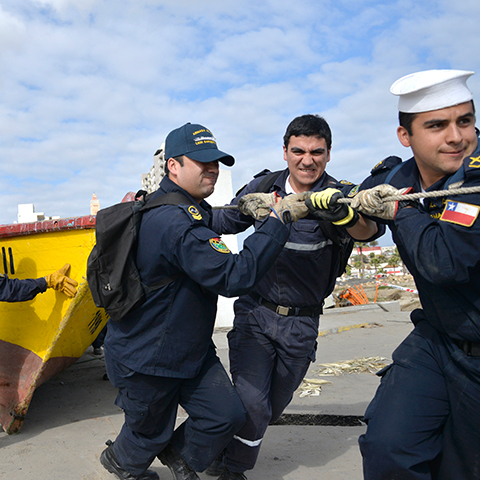 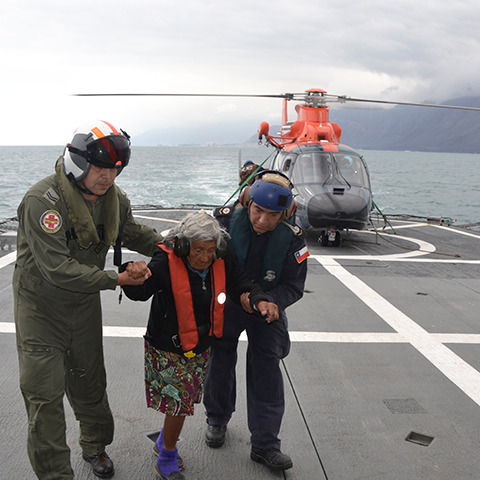 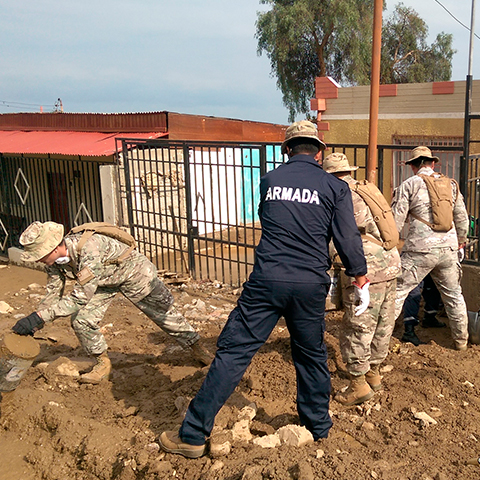 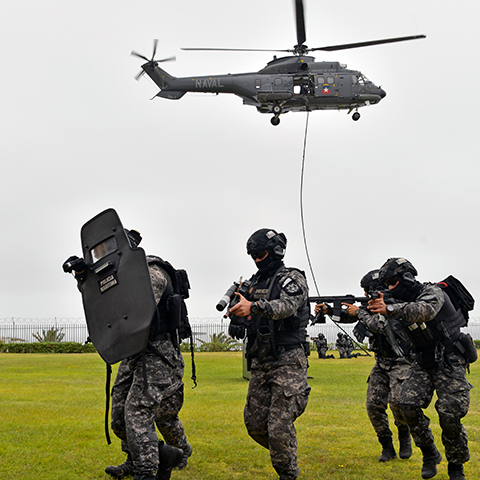 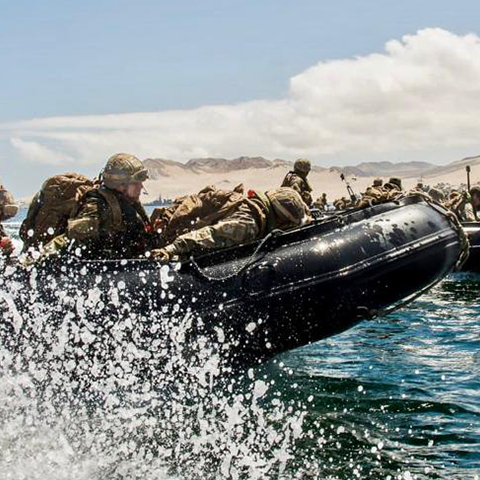 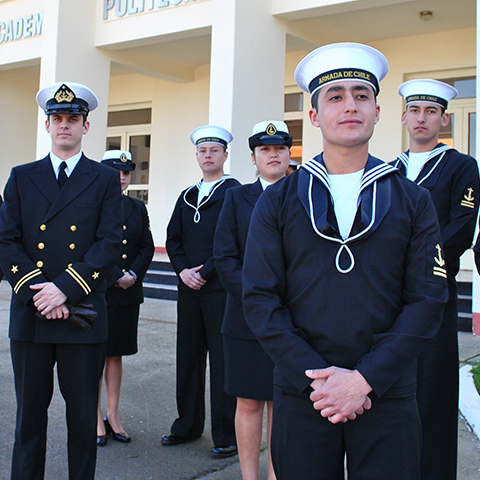 Quienes la componen
Contribución al país
Comando de Operaciones Navales
3
Escuela de Grumetes
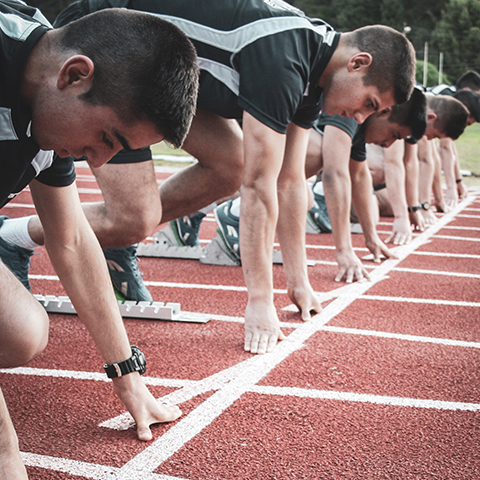 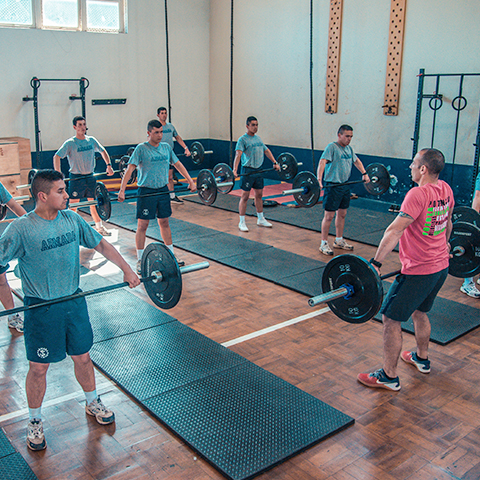 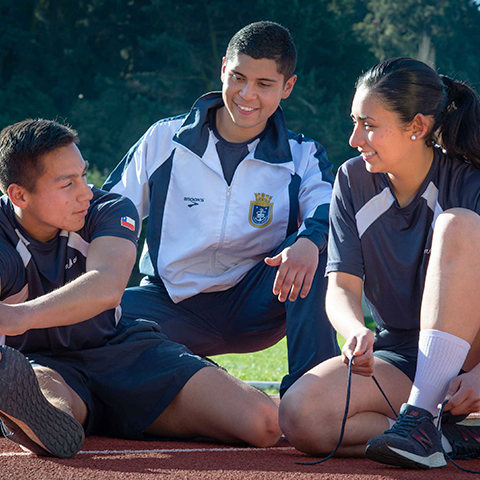 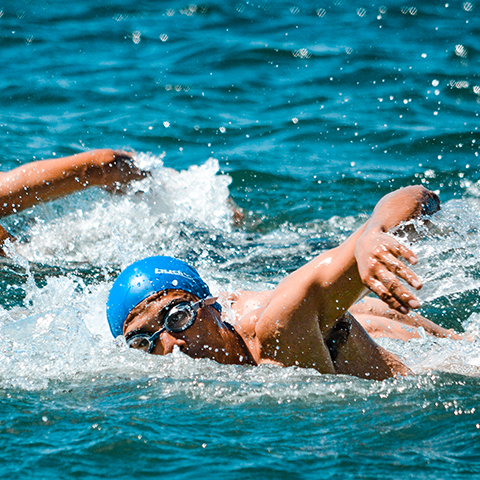 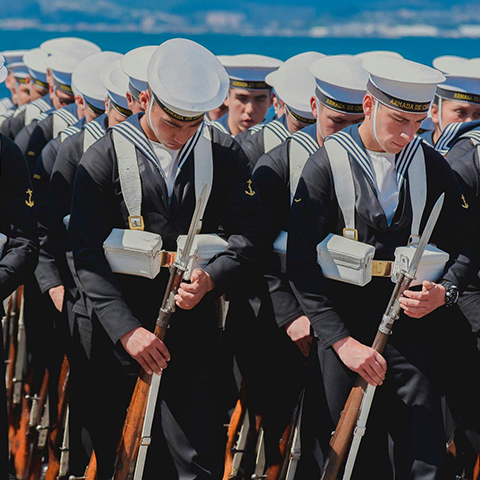 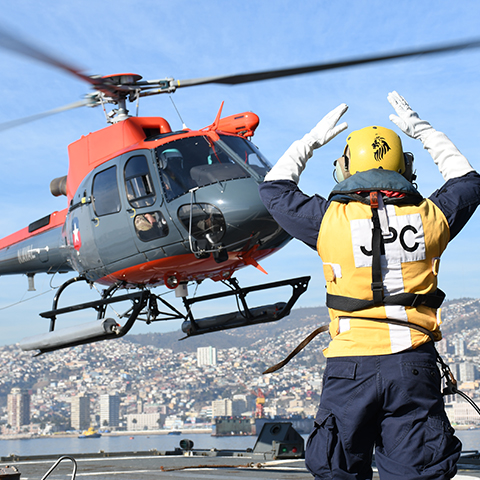 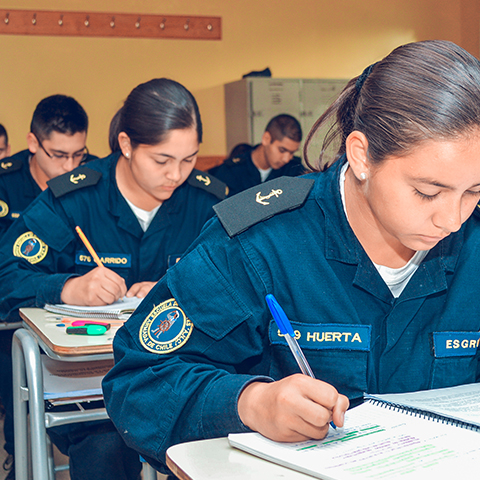 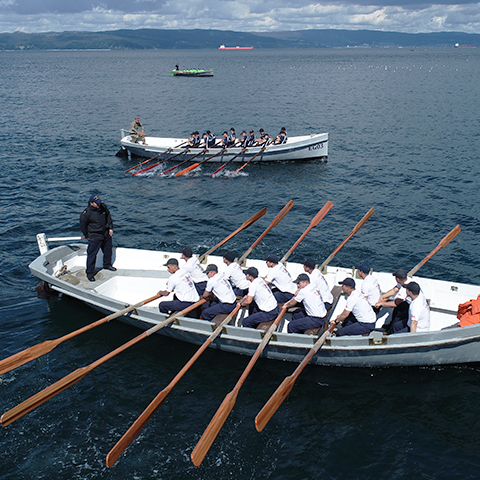 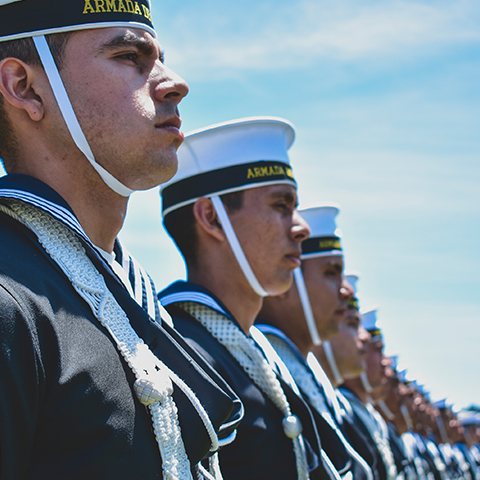 Militar y Naval
Profesional e Intelectual
Deportivo, Valórico y Cultural
4
Podrás postular a los cursos de
Nuevo
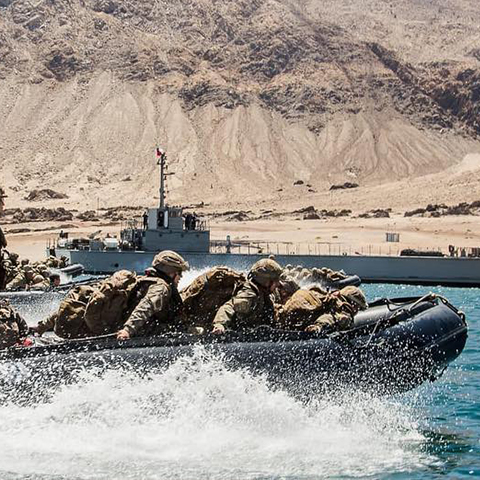 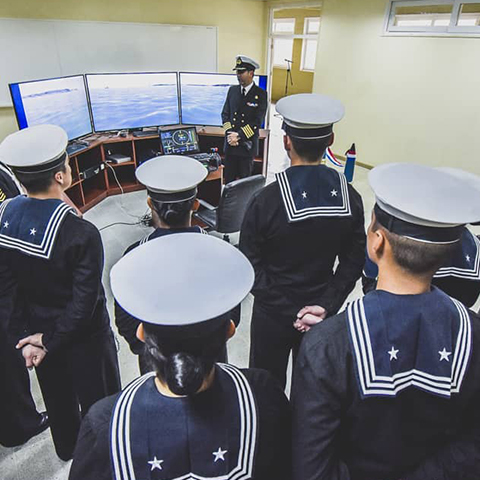 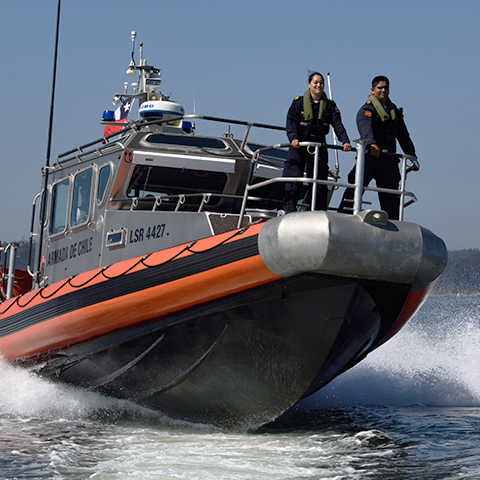 Grumete
Infante de Marina
Grumete
Naval
Grumete
Litoral
5
Podrás postular a los cursos de
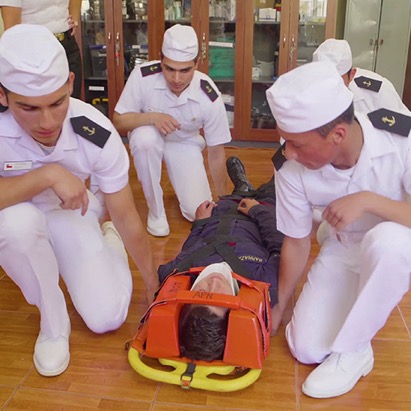 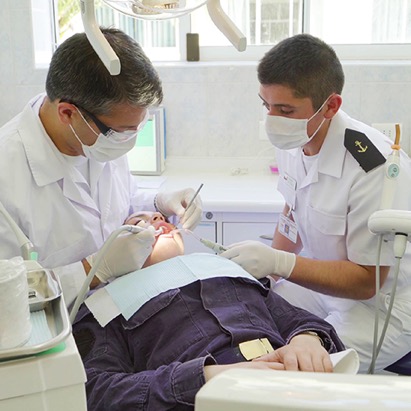 Grumete
Sanidad Naval
Grumete
Sanidad Dental
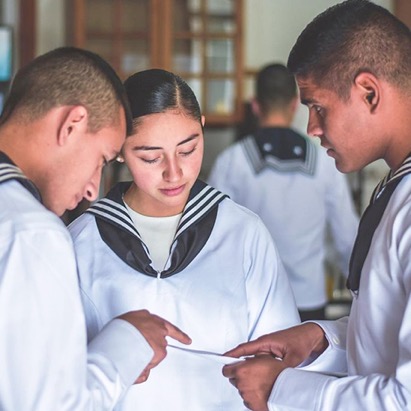 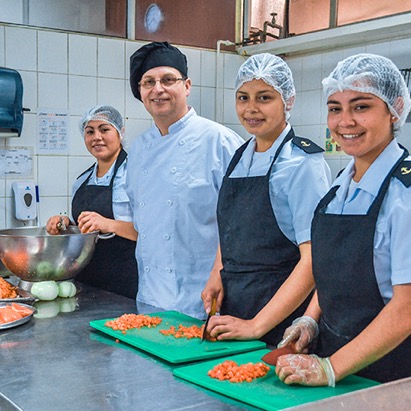 Grumete
Mayordomo
Grumete
Cocinero
6
¿Que quieres para tu futuro?
Servir a la patria
Gratuidad
Estabilidad económica y laboral
Título Técnico Nivel Superior
Marcar tendencia
Viajar y conocer
Sistema de salud y bienestar propio
7
Requisitos de Postulación
Ser chileno.
Salud, condición física y psicológica compatibles con las exigencias de la vida militar.
No estar inhabilitado para el ejercicio de funciones o cargo públicos ni hallarse condenado (No registrar antecedentes penales).
No pertenecer a partidos políticos.
Ser menor de 25 años al 1° de enero del 2025.
No estar casado ni haber celebrado acuerdo de unión civil.
No tener hijos.
Contar con Licencia de Enseñanza Media al 1º de enero del año de ingreso.
8
Proceso de Postulación
Paso 2

Postula a la Escuela de Grumetes y escoge dos cursos de preferencia. Recuerda revisar todos tus datos antes de postular.
Paso 3

Paga tu inscripción de $6.000 antes del  21 JULIO 2024.
Paso 1

Crea tu cuenta en www.admisionarmada.cl
Ingresa al código QR para efectuar tu postulación
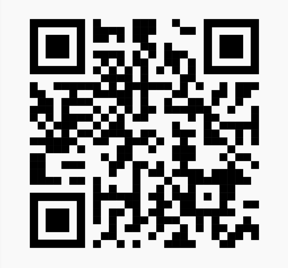 Escribe a admision@armada.cl si necesitas ayuda
9
Etapas de Selección
Etapa 2
19 AGO a 06 SEPT 2024
Evaluación psicológica, Evaluación oftalmológica yDeclaración de Antecedentes Personales.
Etapa 3
04 a  22 NOV 2024
Exámenes de conocimientos, Entrevista personal, Pruebas de Suficiencia Física, Evaluación médica/dental y Exámenes médicos complementarios.
Etapa 1
27 y 28 JUL 2024
Presentación de Documentación, verificación de requisitos y validación de postulantes.
Revista médica final y acuartelamiento.
06 a  07 FEB 2025
10
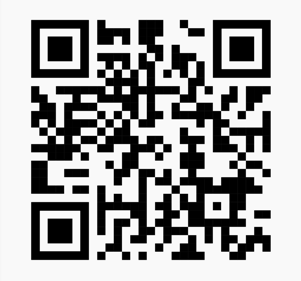 ¡TODO COMIENZA AQUÍ!
Postula en www.admisionarmada.cl
11